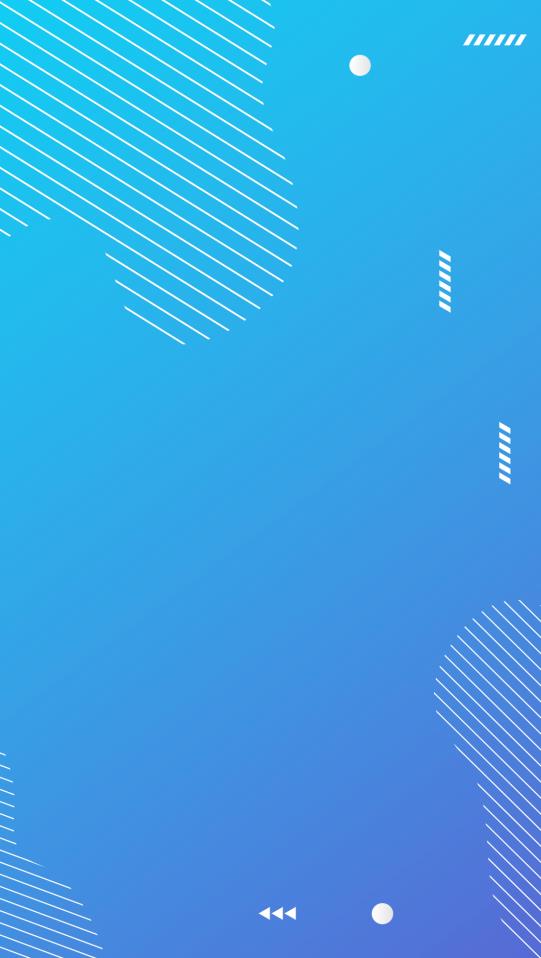 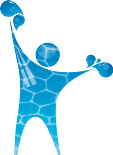 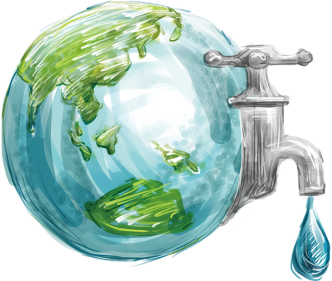 珍惜水源从我做起
importance and implementation of basic concepts importance and implementation of basic concepts
优品PPT
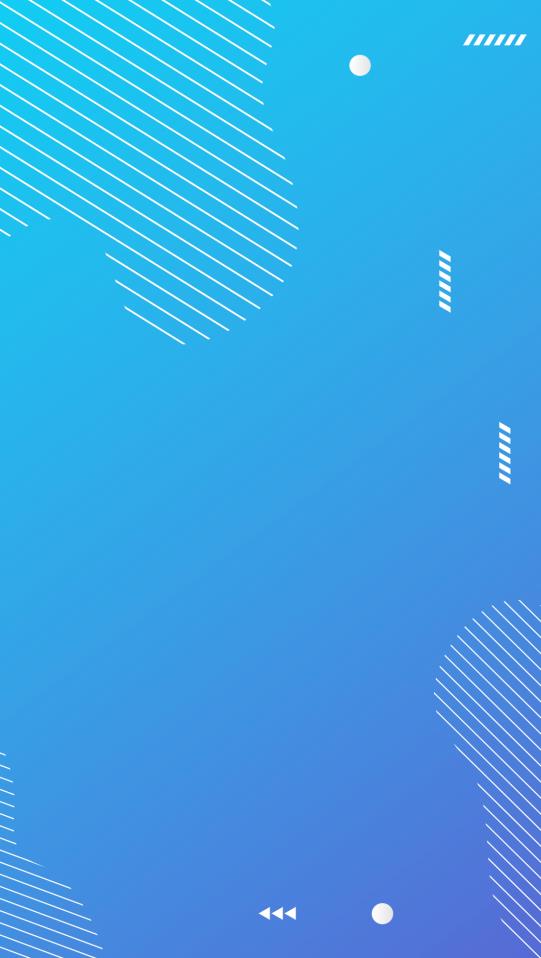 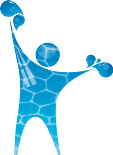 LOGO
https://www.ypppt.com/
中国有多么缺水
节约用水的方法
生活环节的节水
节约用水广告语
01
02
03
04
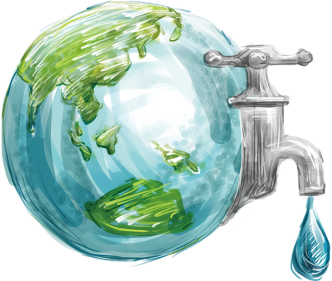 目录
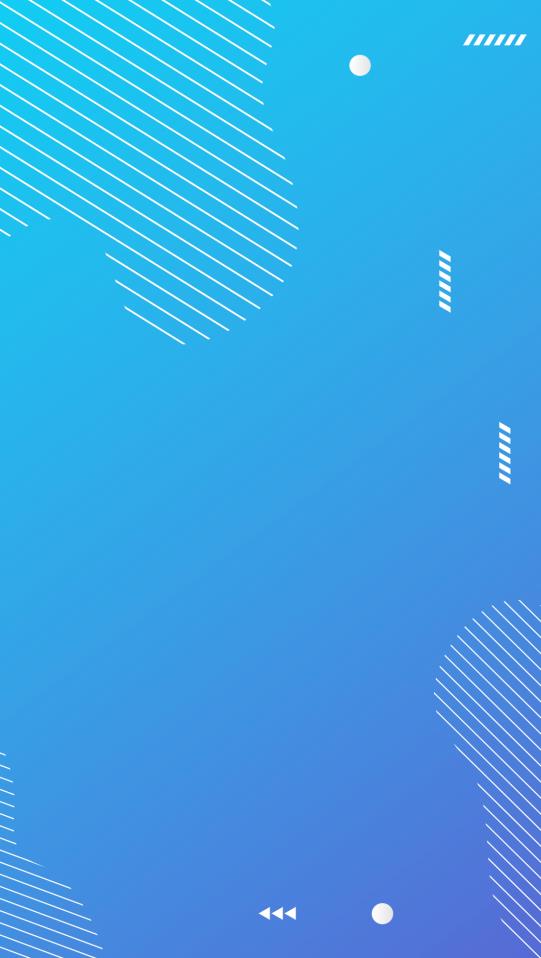 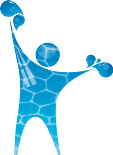 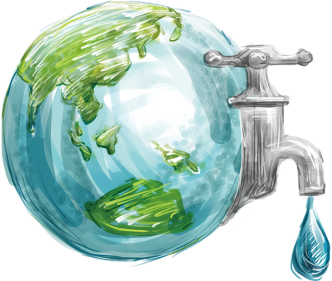 第一部分
中国有多么缺水
performance in workplace execution comes from careful execution workplace execution comes from performance
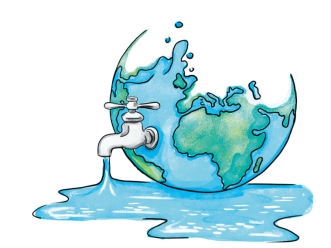 水是生命之源。

有了水，我们的星球才有了蔚蓝。

有了水，我们的世界才能生机盎然。
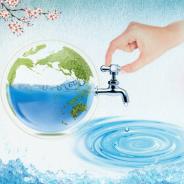 可以为
人类所用
淡水资源
2.5%
<1%
就全世界来说，地球表面的 70% 被水覆盖。在全球范围内，每年有84.2万人口因不安全饮用水而死亡，18亿人饮用受排泄物污染的水。
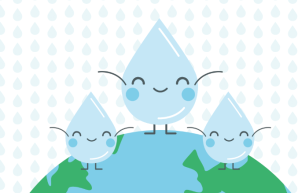 在32个百万人口以上的特大城市中，有30个城市长期受缺水困扰。
400座城市
110座城市
供水不足
严重缺水
北京、天津、青岛、大连等城市缺水最为严重。但人均水资源量仅为2220立方米，是世界平均水平的1/4，列全球第88位，属于“缺水国家”。
46个重点城市
水质较差
严重缺水
14个沿海开放城市
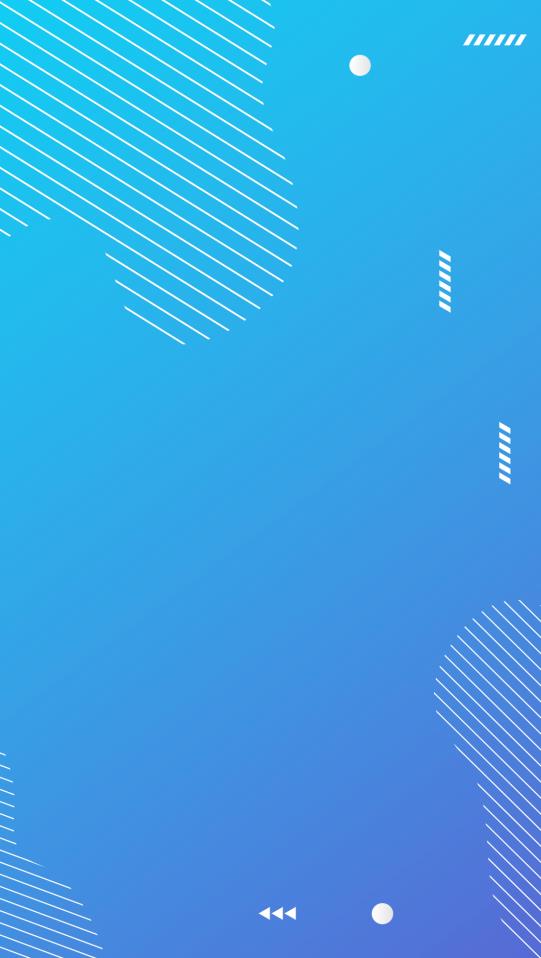 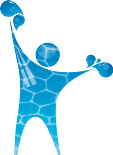 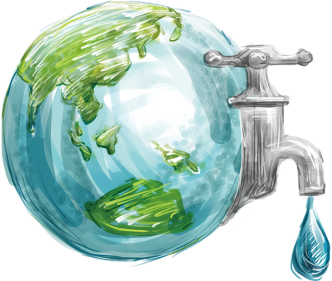 第二部分
节约用水的方法
performance in workplace execution comes from careful execution workplace execution comes from performance
节水效率：★★★★
洗衣是家庭用水“大户”。为了节水，衣服尽量不要一件一件地分开洗，小件、小量衣物提倡手洗，可节约大量水。若嫌一件件手洗麻烦，可以多积一点脏衣服一起扔进洗衣机。因为，洗衣机洗少量衣服时，水位定得太高，衣服在里面漂来漂去，互相之间缺少摩擦，反而洗不干净，还浪费水。另外，如果将漂洗的水留下来作为下一批衣服的洗涤用水，一次可以省下30－40升清水。
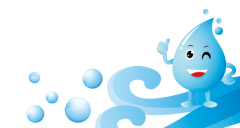 节水效率：★★★★
其次，尽可能先从头到脚淋湿，然后就全身涂肥皂搓洗，最后一次冲洗干净。家中多人需要淋浴，可一个接一个排队洗澡，能节省热水流出前的冷水流失量。
首先，洗澡应提倡淋浴，淋浴比盆浴更为省水一些。选用淋浴时不要让水自始至终地开着，应该选择低流量莲蓬头，并要学会调节冷热水比例。
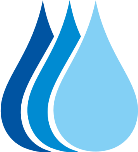 如果觉得厕所的水箱过大，可以在水箱里竖放一块砖头或一只装满水的大可乐瓶，以减少每一次的冲水量。
也可将水箱内溢流管上的扇形支撑架降至离球阀20毫米处，即球阀只允许上升到20毫米或在橡皮球阀上开几个小洞，可控制水箱的出水。
[Speaker Notes: https://www.ypppt.com/]
把漂洗衣物的水用于下一次洗衣或冲洗马桶等；还可以用淘米水、煮面水洗碗筷，去油又节水；用洗菜水、洗衣水

洗碗水及洗澡水等清洗用水来浇花、洗车；养鱼的水用来浇花（还能促进花木生长）；洗脸水用后可以洗脚，然后冲厕所等。
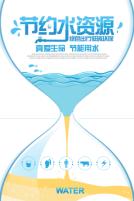 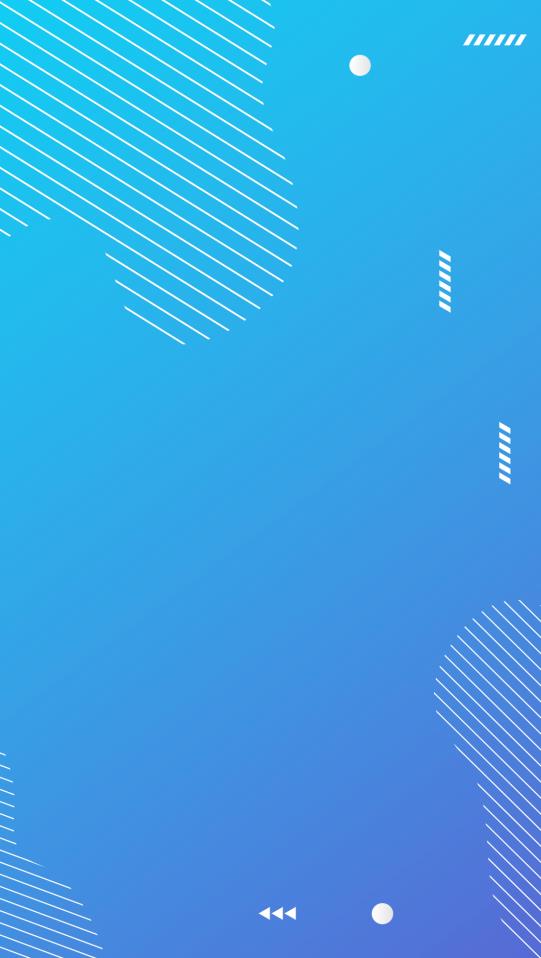 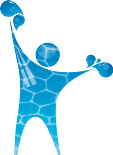 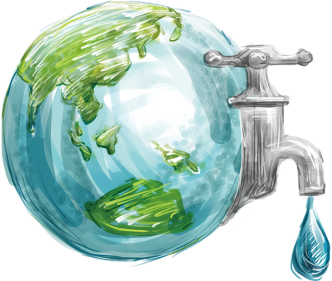 第三部分
生活环节的节水
performance in workplace execution comes from careful execution workplace execution comes from performance
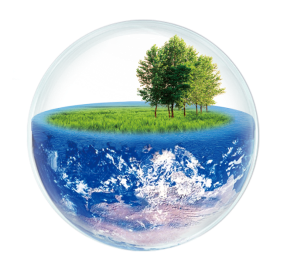 不管是手洗还是机洗，用水量主要发生在漂洗阶段，为了在漂洗过程中达到既干净又节水的目的，有如下几个小窍门：
1、 提前浸泡减水耗
2、 适量配放洗衣粉
3、 衣服集中一起洗
洗菜：控制水龙头流量，改不间断冲洗为间断冲洗。洗菜时应该一盆一盆地洗，不要开着龙头冲。蔬菜先用淘米水洗一遍，再用清水清洗，不仅节约水，而且能有效清除蔬菜上的残存农药；家庭浇花，宜用淘米水、茶水、洗衣水等；

将卫生间里水箱的浮球向下调整2厘米，每次冲洗可节水近3升，按家庭每天使用4次算，一年可节约水4380升；
水龙头使用时间长有漏水现象，用装青霉素的小药瓶的橡胶盖剪一个与原来一样的垫圈放进去，可以保证滴水不漏。
洗碗：炊具、食具上的剩菜、油污、尽量刮净擦除后，再放入池水中清洗，可达到节水的目的。
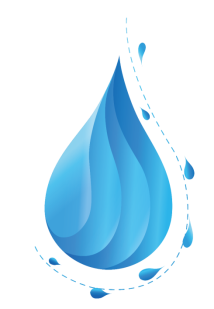 淘米水：淘米水用途很大，可以用来洗碗、洗菜和浇花，且能去污、解毒。如将蔬菜、瓜果放在淘米水中浸泡几分钟，可去除大部分或全部毒性，有益健康。
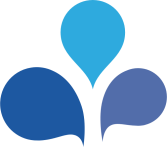 擦地：尽量放弃使用传统的：“墩布”，现在市场上出售的节水型拖把省力又方便，或用旧毛巾做成套子套在平板拖把头上，擦脏了时再取下来放在水盆里清洗，可以大量节水。
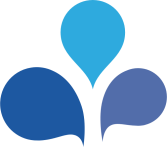 洗脸：如果放弃使用流水洗脸，改用脸盆洗脸、洗手，同时采用快开式陶瓷阀芯水嘴，并经常检查水管是否漏水，可达到明显的节水效果。水龙头漏水，应及时更换龙头内的橡皮垫圈。
淋浴：淋浴器可安装节水龙头或使用小流。应该提前用盆接凉水，等热了以后再调兑水温洗澡。擦肥皂时，关掉水龙头。

淋浴水还可以储存下来，可用于冲洗厕所、拖地等。
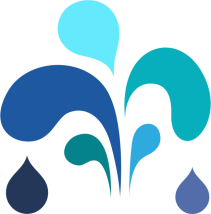 马桶：应安装可随手控制出水量的马桶配件，大便、小便可用不同的水量冲洗。未采用节水配件的普通马桶，可在水箱中放入一支可乐瓶或将浮球杆向下弯15度

可减少水箱的储水量，进而减少每次冲水量。不要把烟灰、剩饭、废纸等倒入马桶，因为用水冲掉它们可能要冲几次。
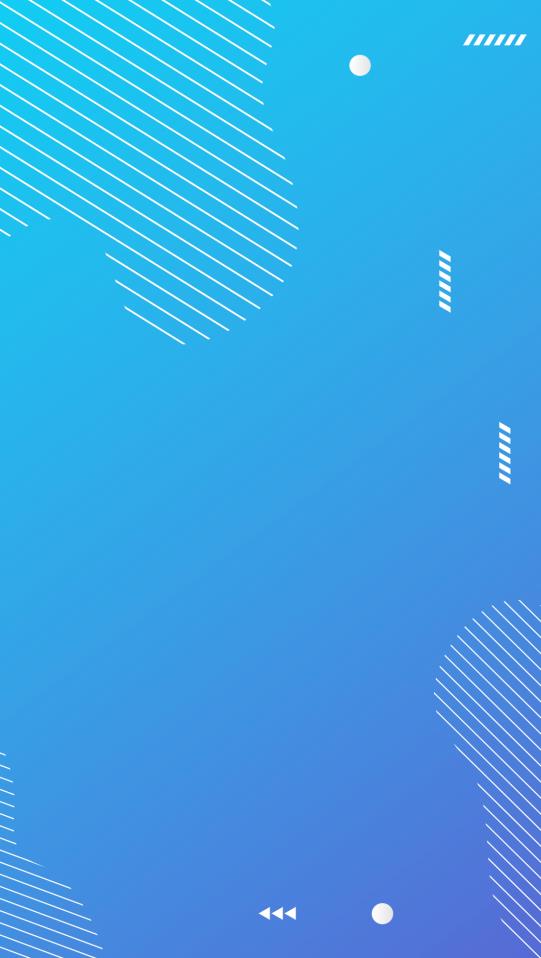 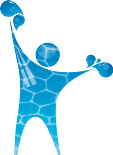 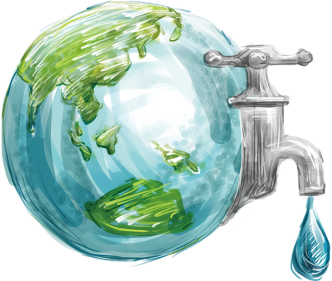 第四部分
节约用水广告语
performance in workplace execution comes from careful execution workplace execution comes from performance
水是地球的母亲，地球是我们的母亲。
小小水滴，用途大大；人人珍惜，回馈丰丰。
节约水， 不仅是一句口号， 更是一种行动。
一花一草一世界，一水一河一地球
一人节水一小步，人人节水一大步
滴水可贵，人人节约；资源有限，人人珍惜
君子用水，用之有度；君子爱水，惜之每滴
丰沛不知节水旱，干涸方悔惜源迟
饮水思源知感恩，节水环保力躬行
珍惜生命的泉源，节约用每一滴水
不要等翅膀断了，才盼望蓝天；不要等水源干枯了，才知道珍贵。
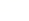 更多精品PPT资源尽在—优品PPT！
www.ypppt.com
PPT模板下载：www.ypppt.com/moban/         节日PPT模板：www.ypppt.com/jieri/
PPT背景图片：www.ypppt.com/beijing/          PPT图表下载：www.ypppt.com/tubiao/
PPT素材下载： www.ypppt.com/sucai/            PPT教程下载：www.ypppt.com/jiaocheng/
字体下载：www.ypppt.com/ziti/                       绘本故事PPT：www.ypppt.com/gushi/
PPT课件：www.ypppt.com/kejian/
[Speaker Notes: 模板来自于 优品PPT https://www.ypppt.com/]